Jolly Grammar 
5a-5
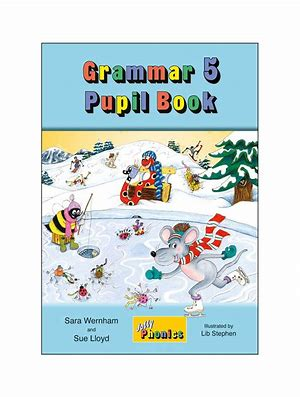 Let’s review
Parts of Speech.
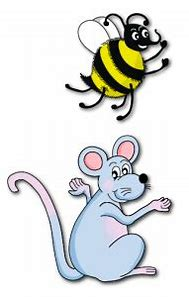 Activity Page 
Prefixes
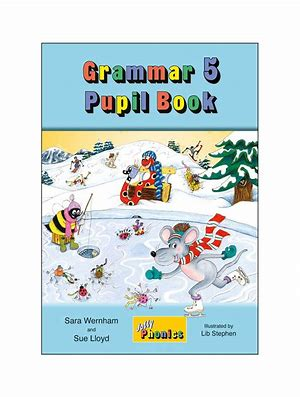 puzzle
 noun

・He is clever enough to solve this puzzle.
・My sister loves jigsaw puzzle.

 verb

・Her attitude puzzled me.
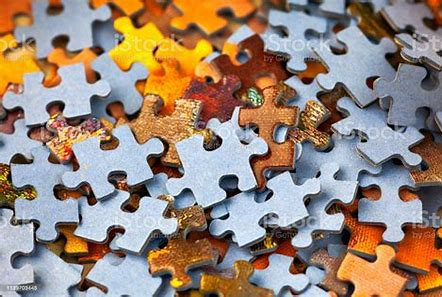 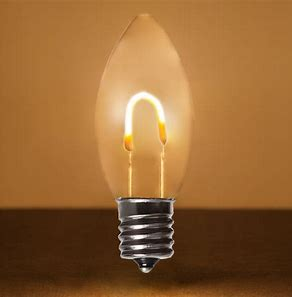 light

noun
・Light is useful.
 

 adjective
・I like light blue.
・It is light green.
・This bag is light.
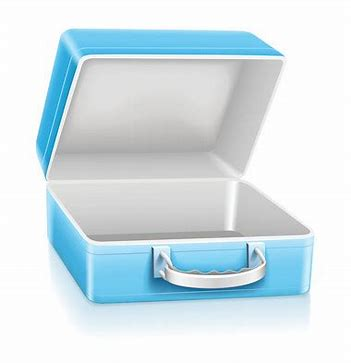 empty

 verb
・I emptied the box.
 

 adjective
・The box is empty.
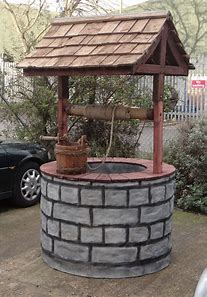 well

 adverb
・I can draw well.
・I can swim well.

 noun
・I saw an old well.
・I have never seen a well.
Spelling Point
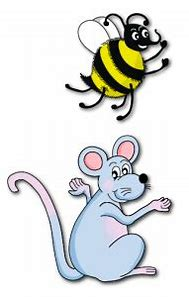 important
assistant
ignore
guide
important
assistant
ignore
guide
importance
important
assistant
ignore
guide
importance
assistance
important
assistant
ignore
guide
importance
assistance
ignorance
important
assistant
ignore
guide
importance
assistance
ignorance
guidance
Spelling List
<-ance>
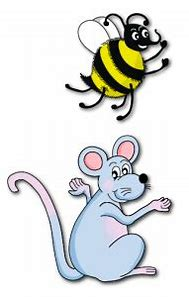 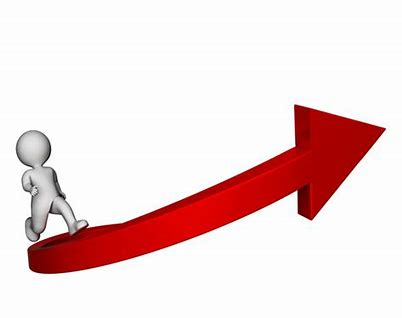 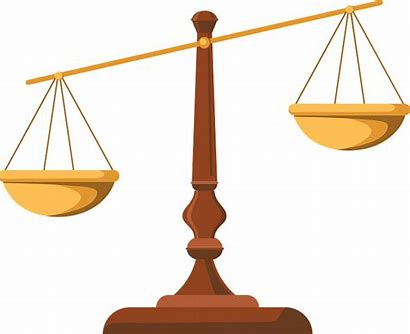 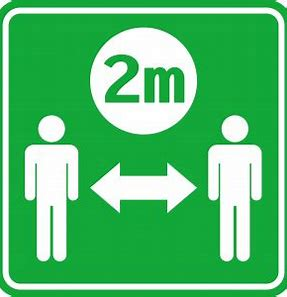 distance       advance      balance
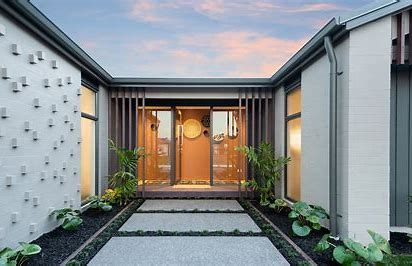 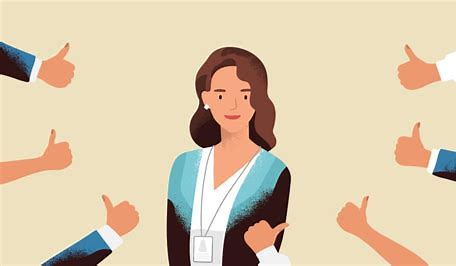 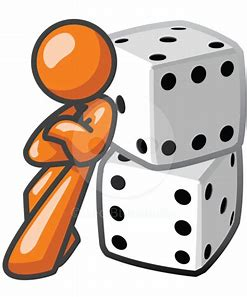 entrance     chance        acceptance
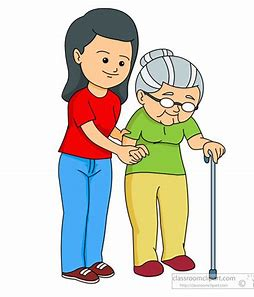 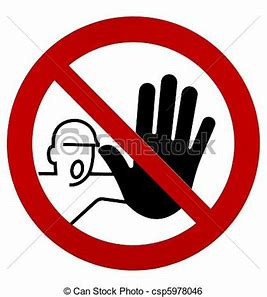 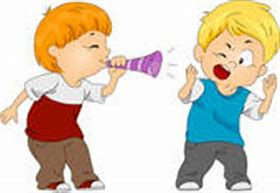 admittance     annoyance      assistance
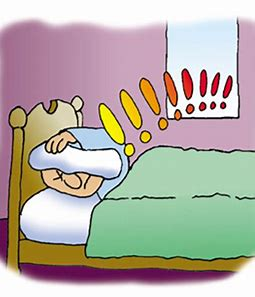 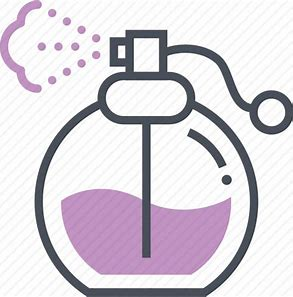 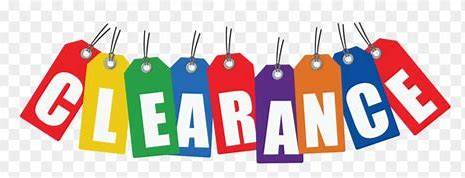 clearance       disturbance     fragrance
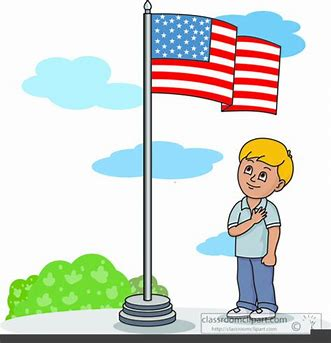 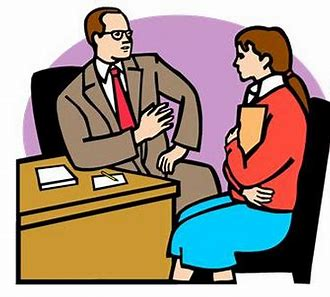 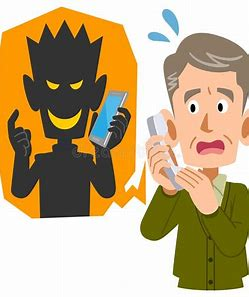 allegiance    guidance     nuisance
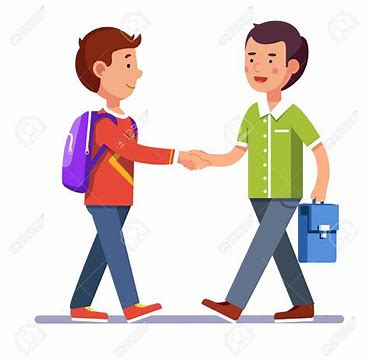 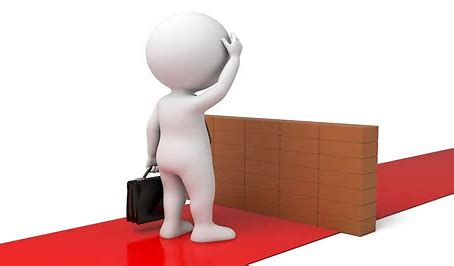 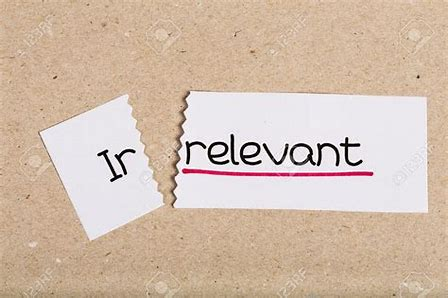 hindrance    irrelevance    acquaintance
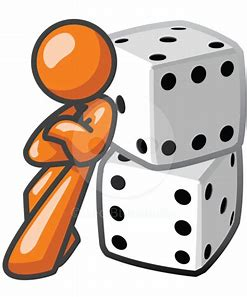 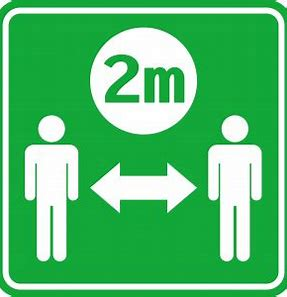 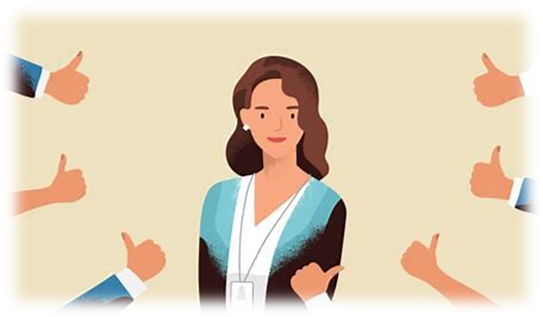 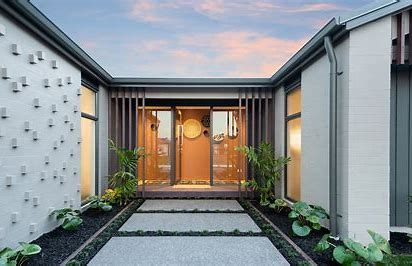 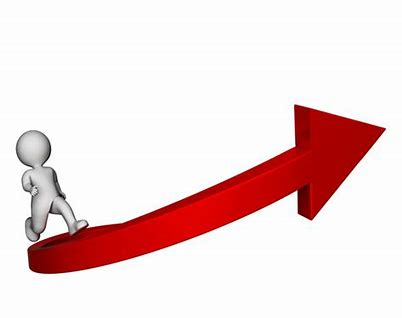 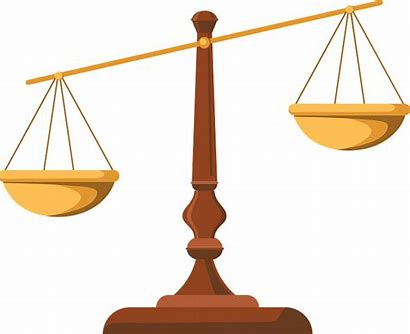 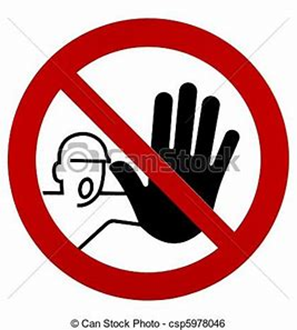 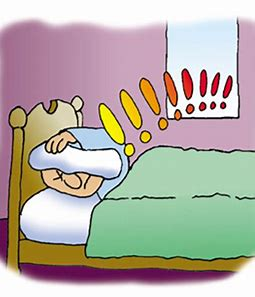 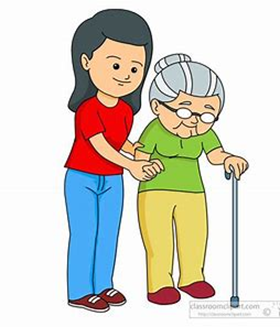 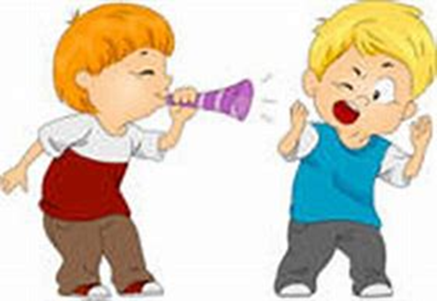 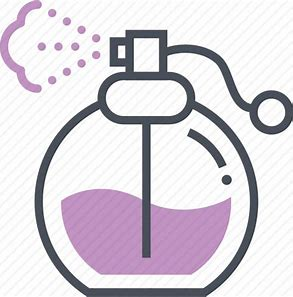 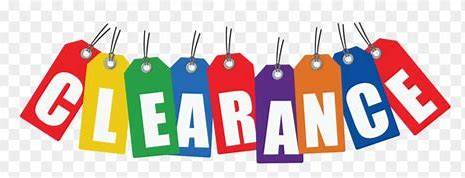 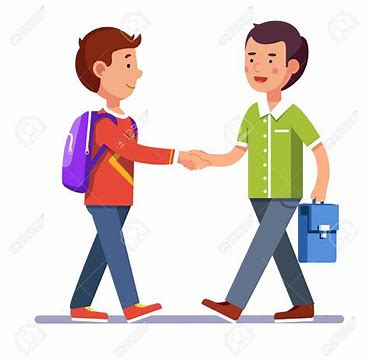 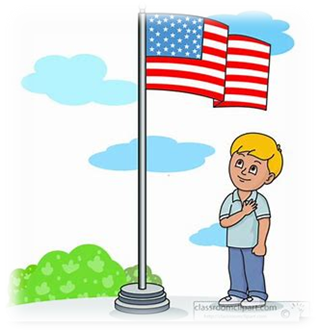 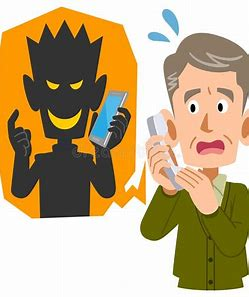 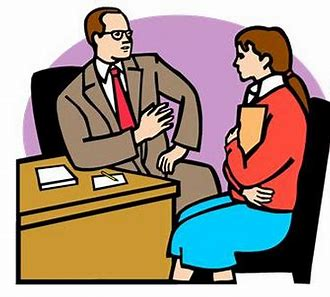 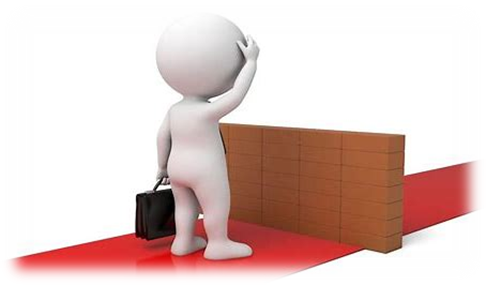 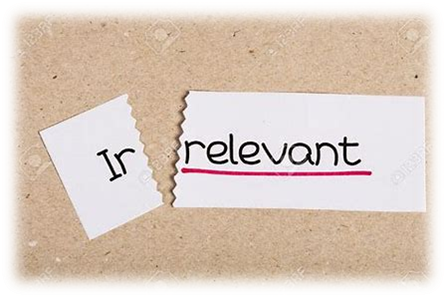 Activity Page:
Spelling
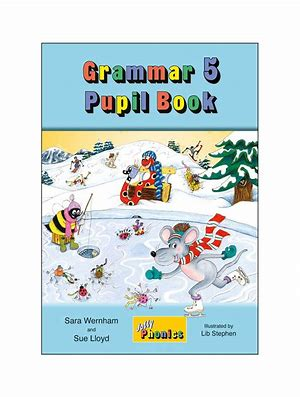 avoidance
  delivery
  utterance
  allowance
  endurance 
  insurance
parsing
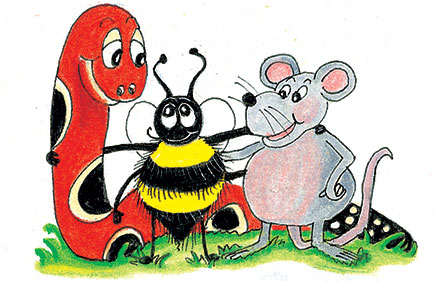 The army’s advance was causing a great disturbance.
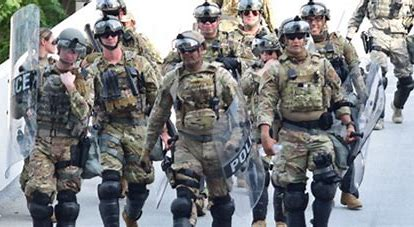 The army’s advance was causing a great disturbance.
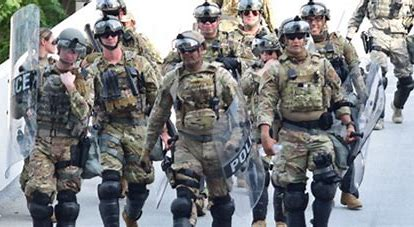 The army’s advance was causing a great disturbance.
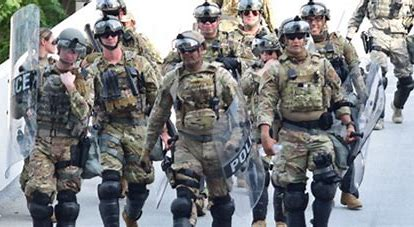 The army’s advance was causing a great disturbance.
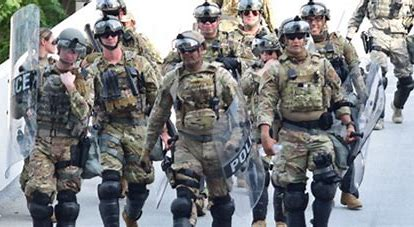 The army’s advance was causing a great disturbance.
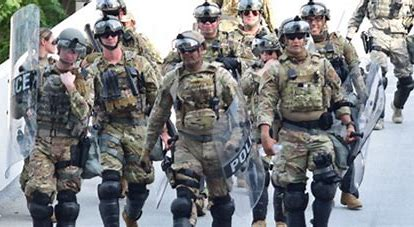 The army’s advance was causing a great disturbance.
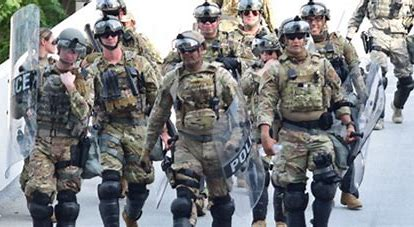 Dictation
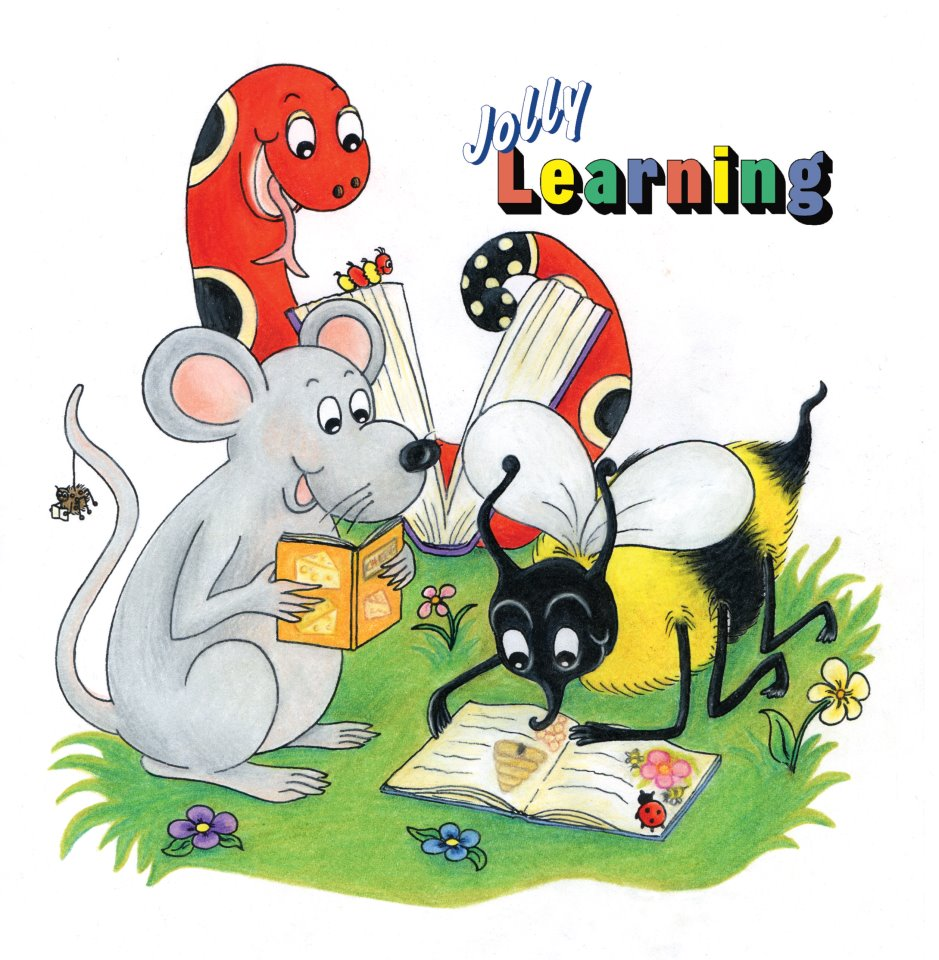 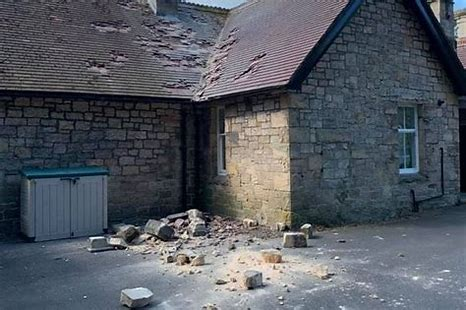 The cottage was seriously damaged during the disturbance.
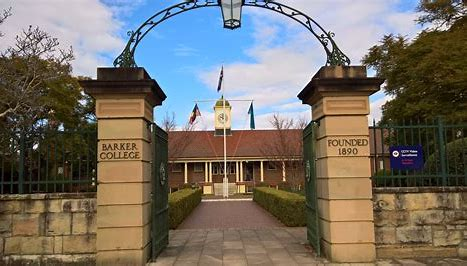 They saw the entrance to the college in the distance.
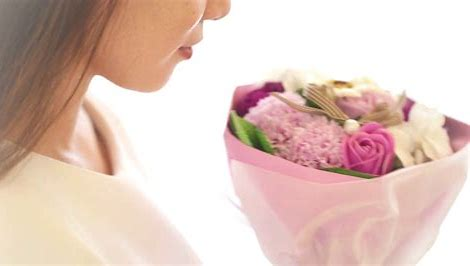 “The flowers have an elegant fragrance,” the florist observed.
Thank you. 

See you 
next time!
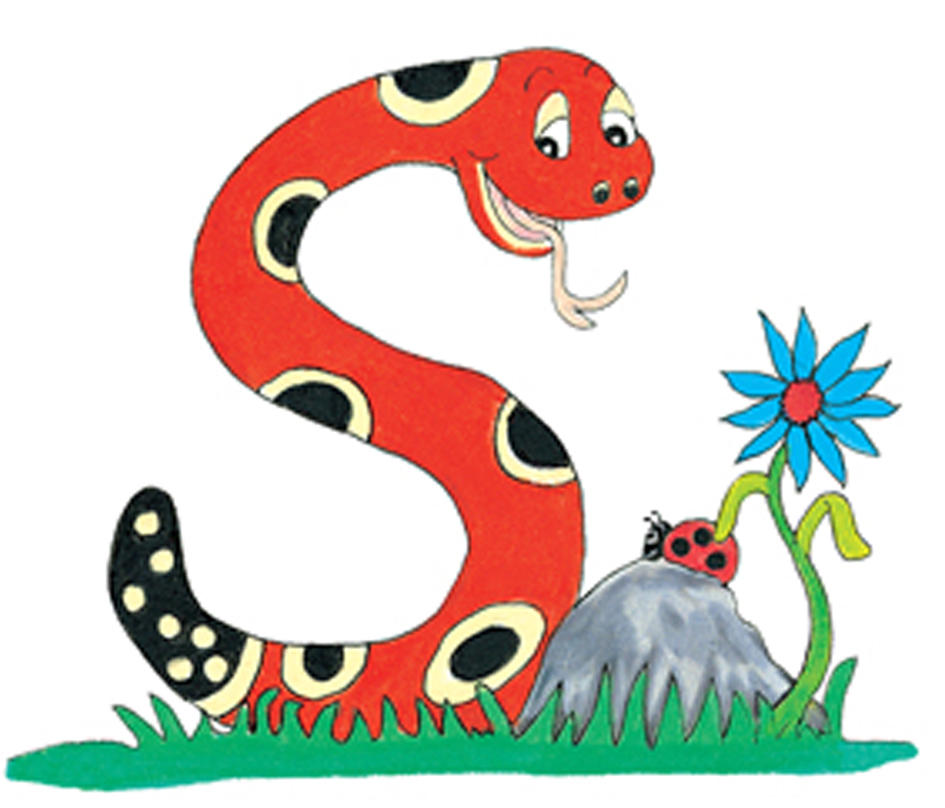